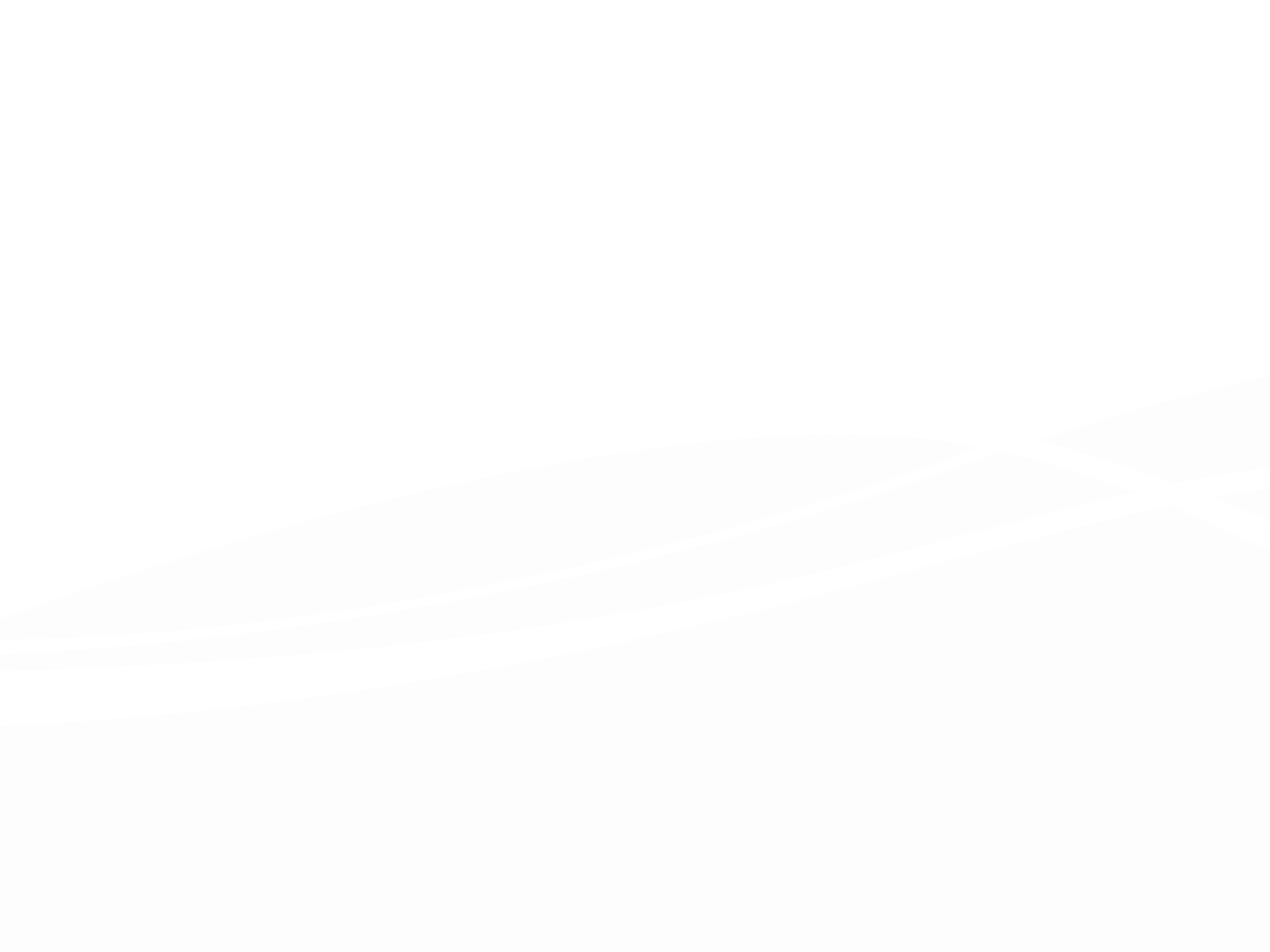 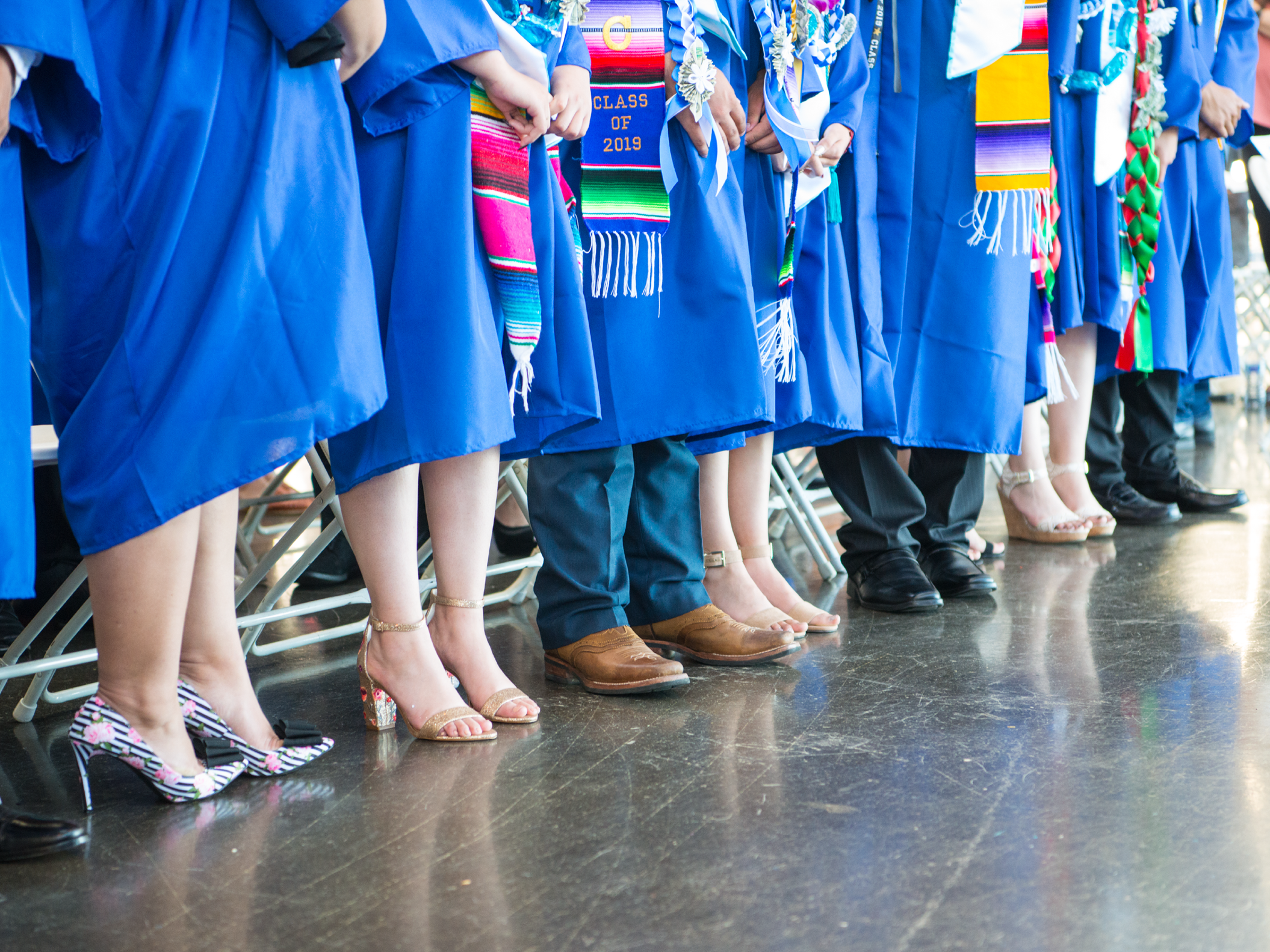 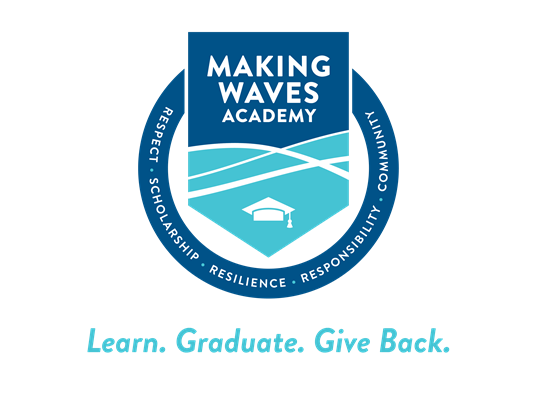 ASB Board Report - September 2021 
ASB MembersSeptember 9th, 2021
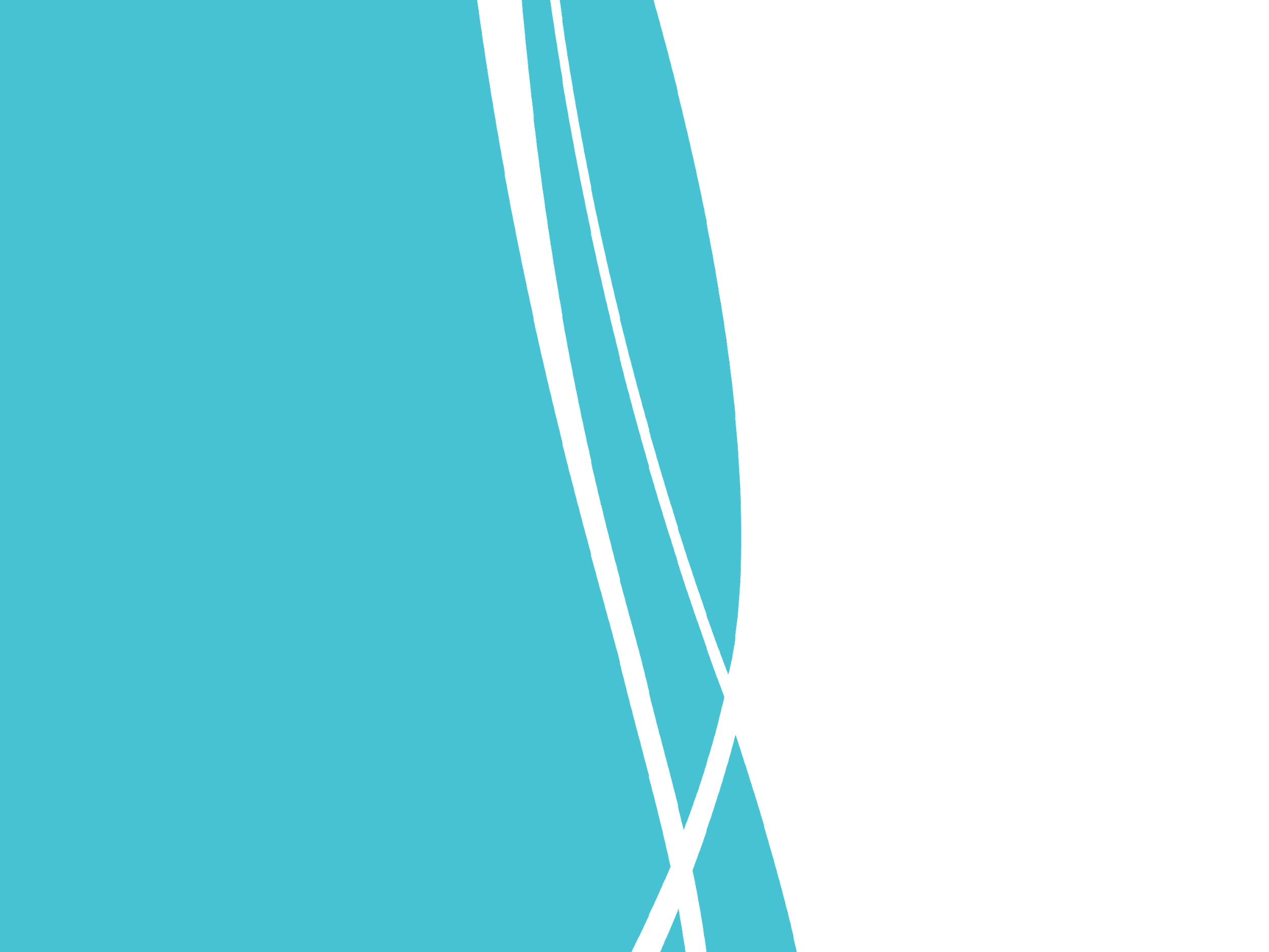 Successes 
Challenges
Priorities
Questions & Conversation
Table of 
Contents
2
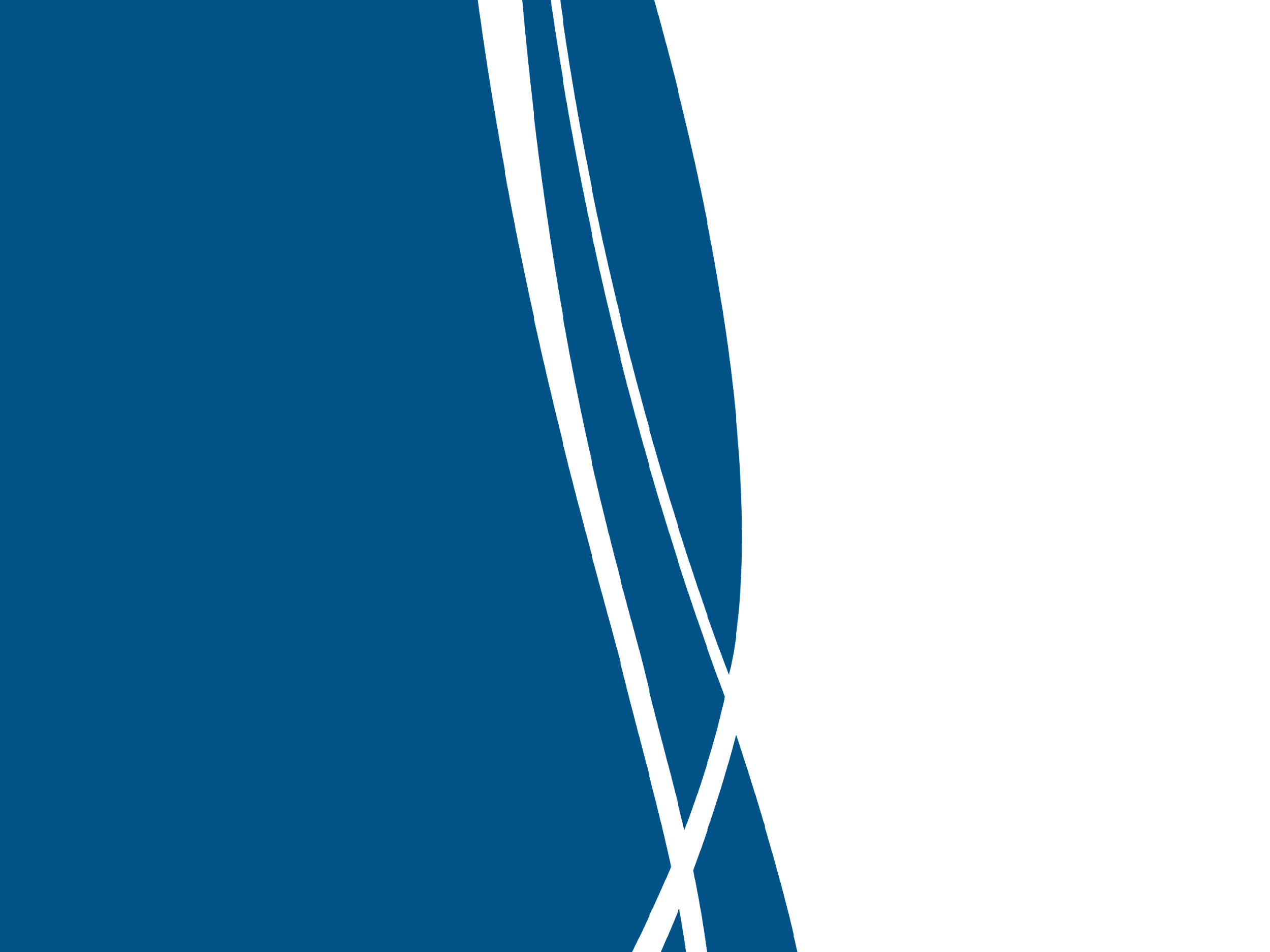 Successes
3
Successes
Community Building
A lot of advisory time and community building during DTI/MH time end of day
Teachers have been supportive and advisors have been doing check-ins to hear out the students

Return to In-Person Learning
Everyone wearing their mask / respecting COVID guidelines
Using open learning spaces 
Overall start of in person learning

Drive loop has been improving 
Taking less time for pick-up and drop-off
4
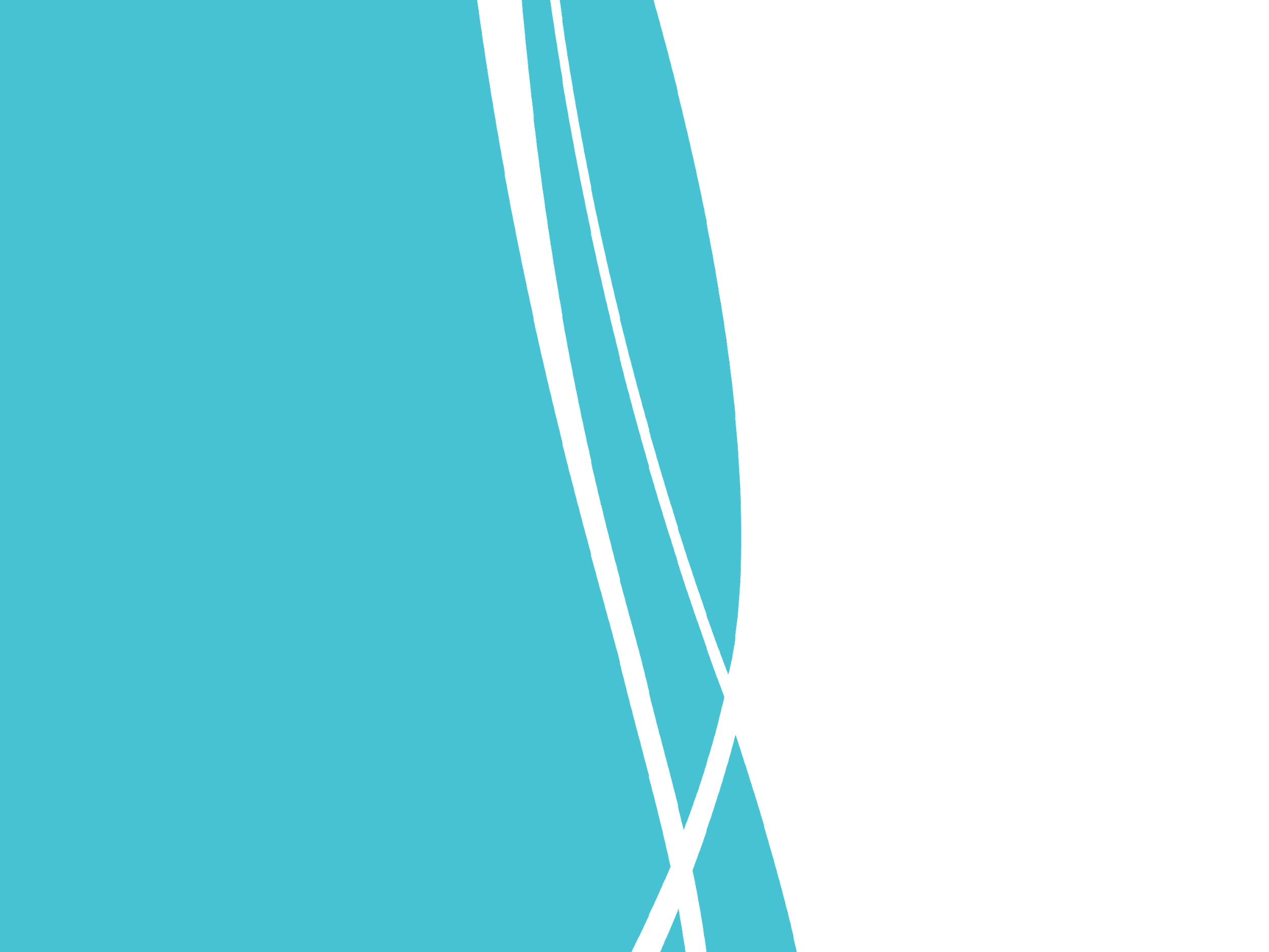 Challenges
5
Challenges
COVID Safety
Social distancing during lunch and in the hallways
Communication about COVID testing and COVID safety for students has been unclear
Bell schedule
Block schedule new for this school year
Less breaks and shorter lunch, especially on Friday with back to back classes
After School
No SSP / place to go for US students after 4pm

Teacher shortage and online/APEX courses
CCC can’t be there for juniors and seniors while they are subbing classes
6
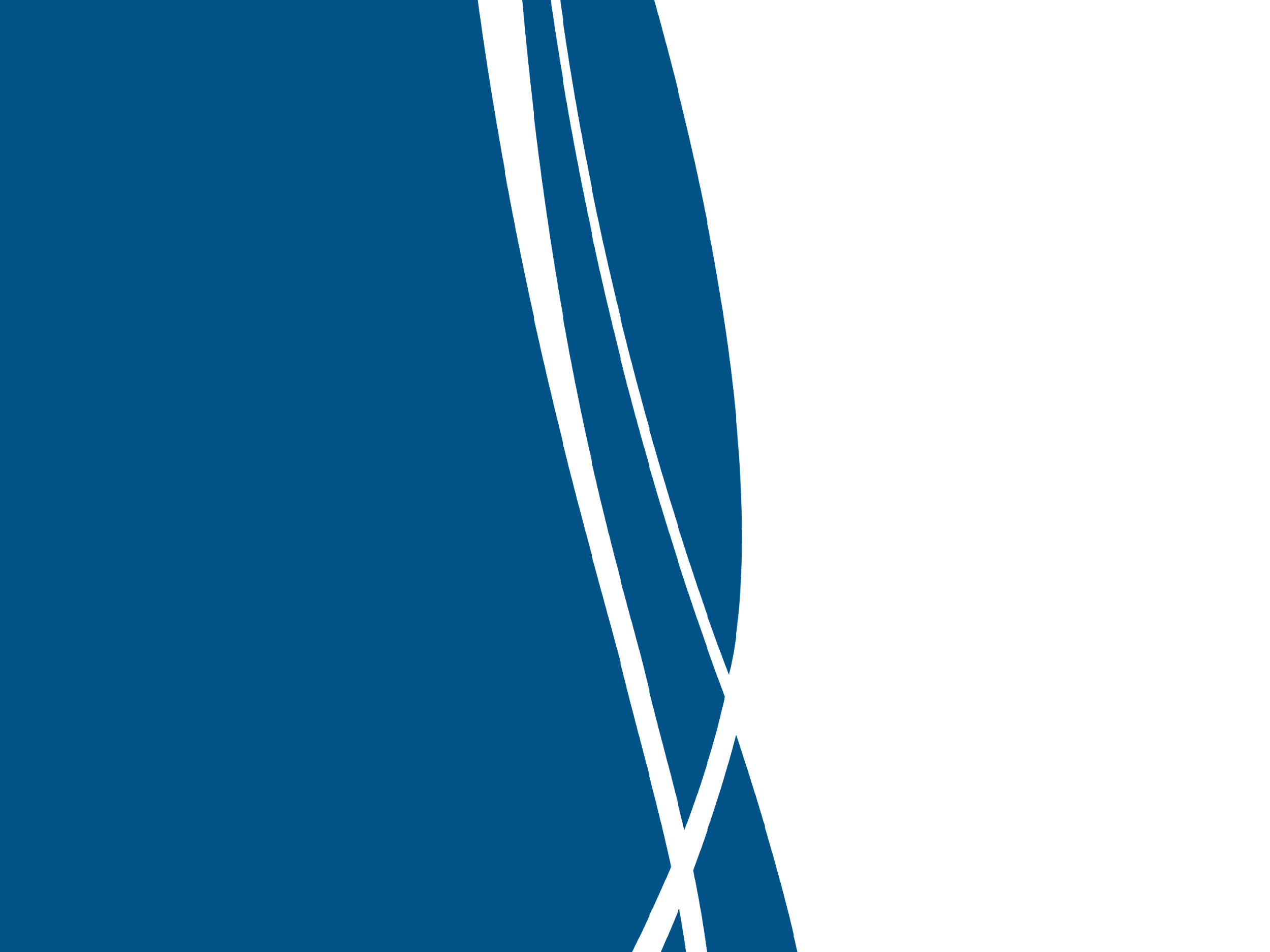 Priorities
7
Priorities
Special elections
Bringing on our new ASB members
Meet with Board President and/or Board Members on a regular cadence

Student health 
Mental health and stress management 
Having professionals support the social-emotional support for students rather than leaning solely on student-led clubs/ASB to create and provide peer-to-peer material

Adding more color and joy to the physical school space
Hallways, bulletin boards, open learning spaces, etc.

Help peers navigate high school
Understand graduation process and requirements
Focusing on the transition from MS to US for both our 9th and 10th grade students
8
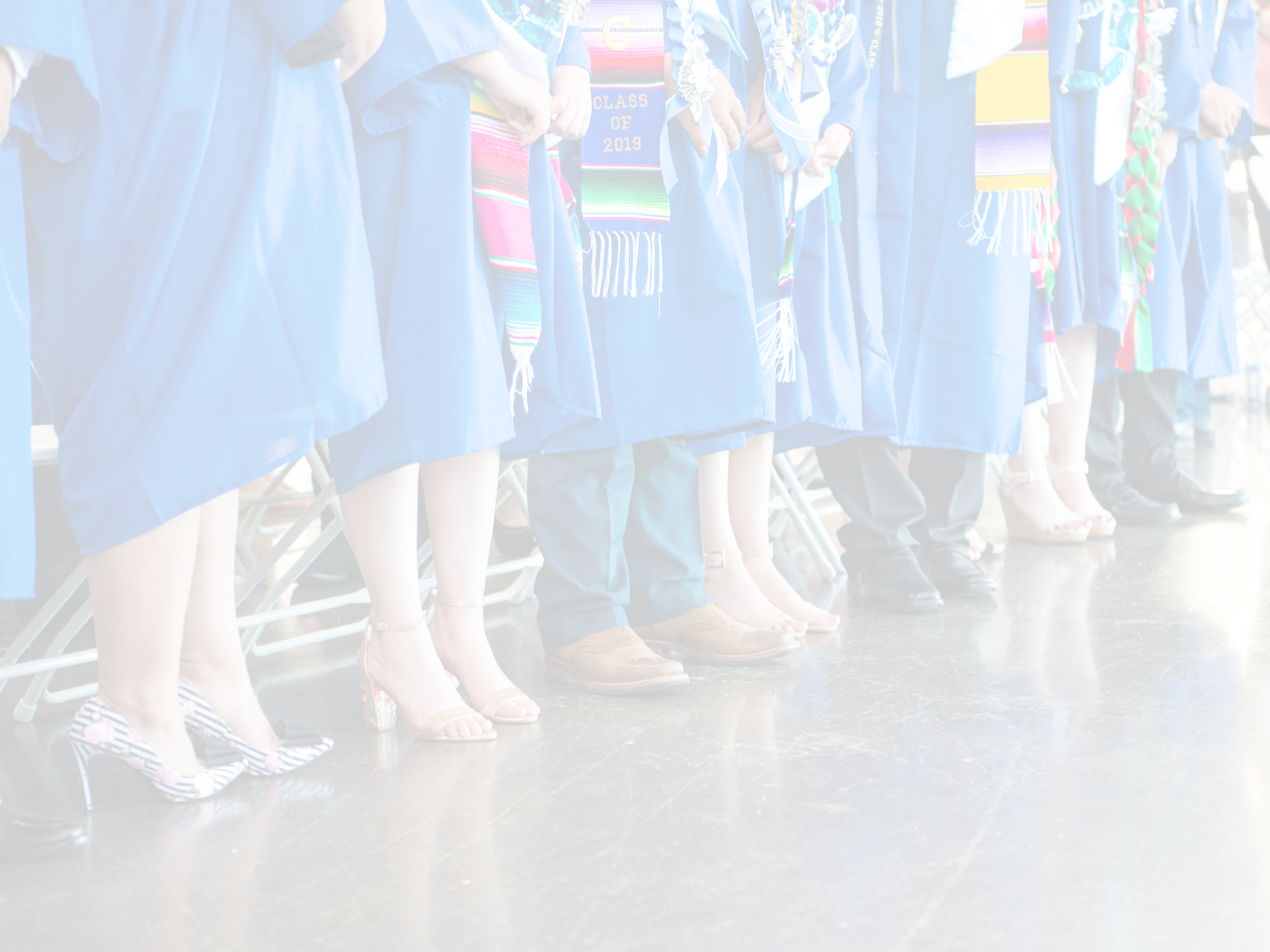 Questions & Conversation
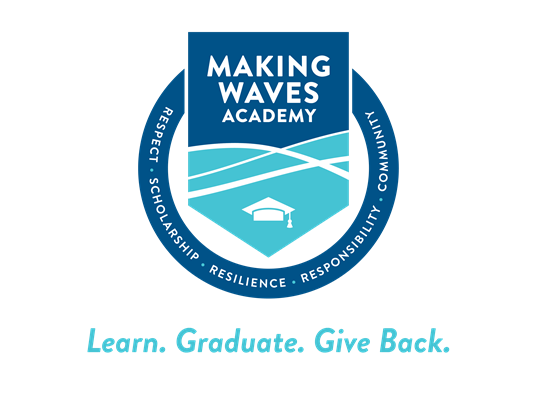 9